Пластика фигуры человека
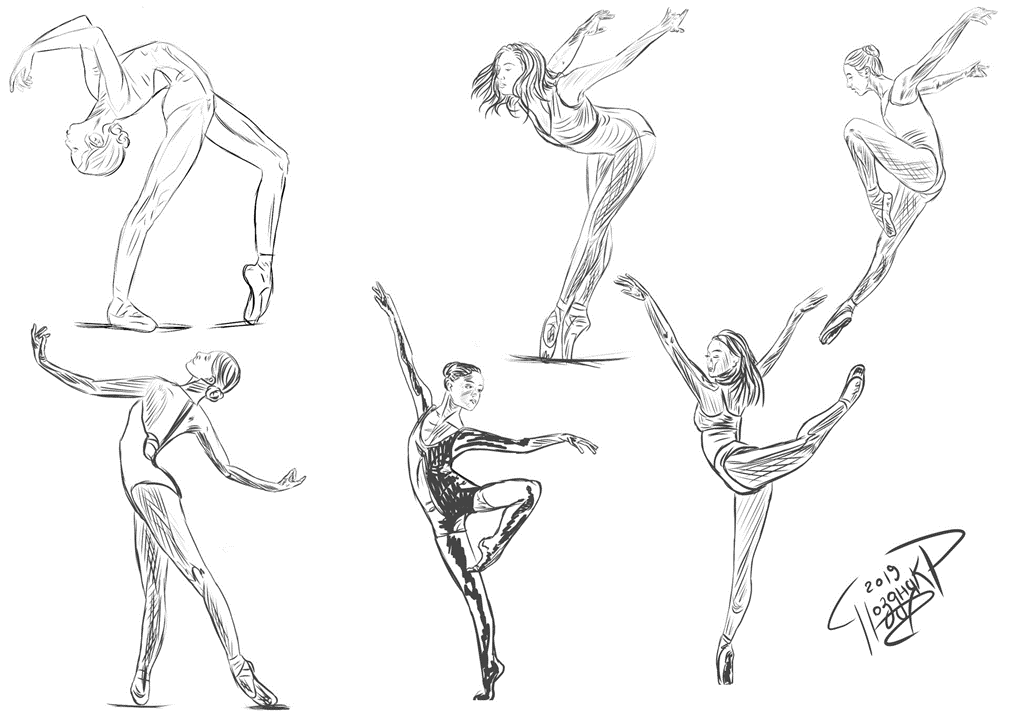 Задание: Выполнить наброски фигуры человека в движении по репродукции. Материал карандаш. Формат А-4.Выполнить 4 наброска .(можно выбрать свои репродукции для работы)
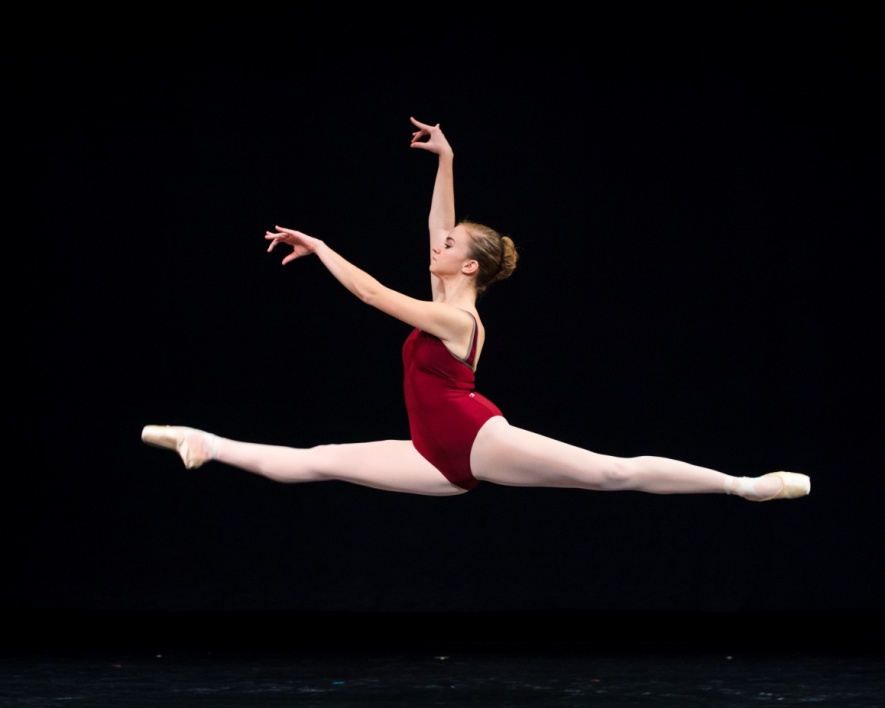 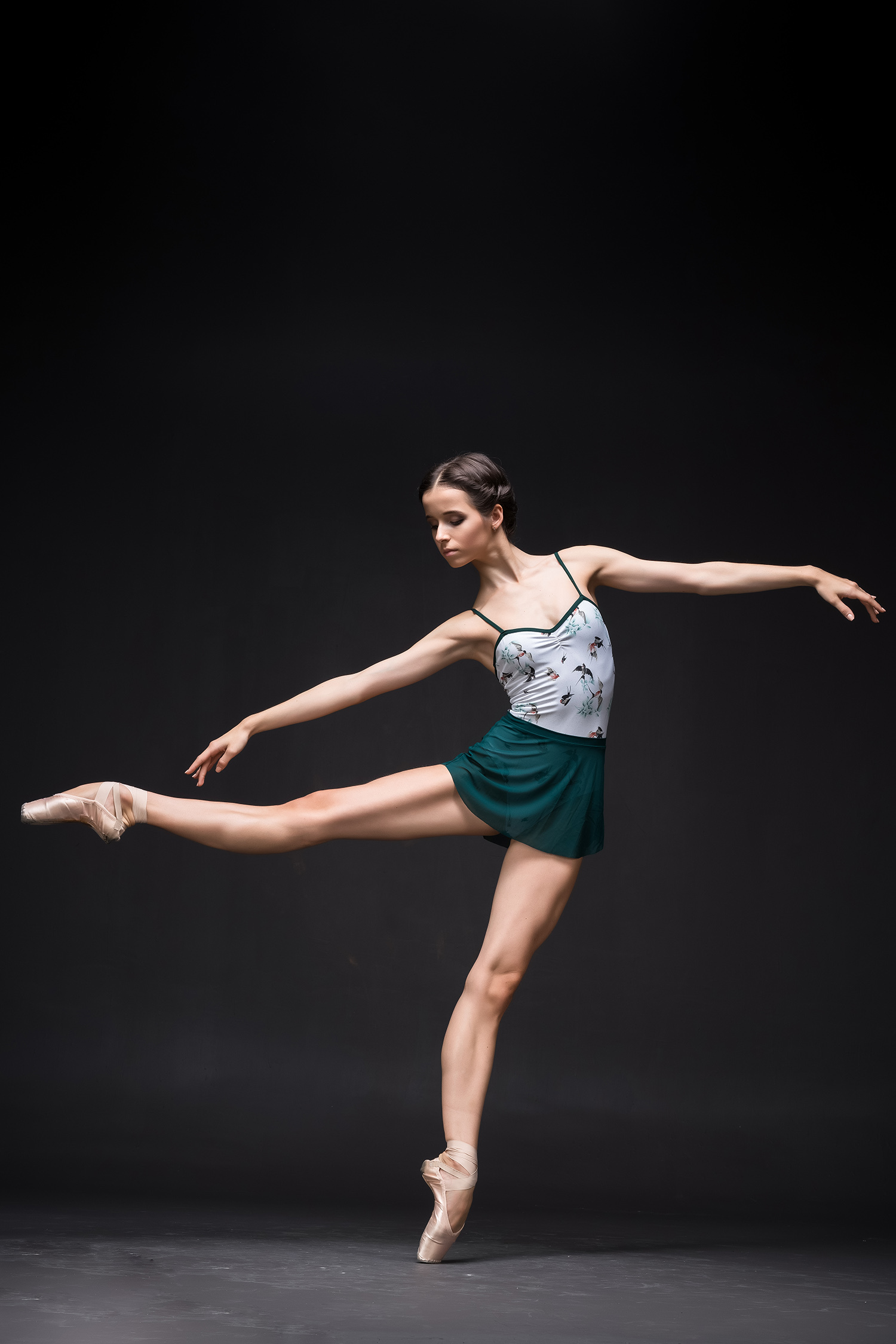 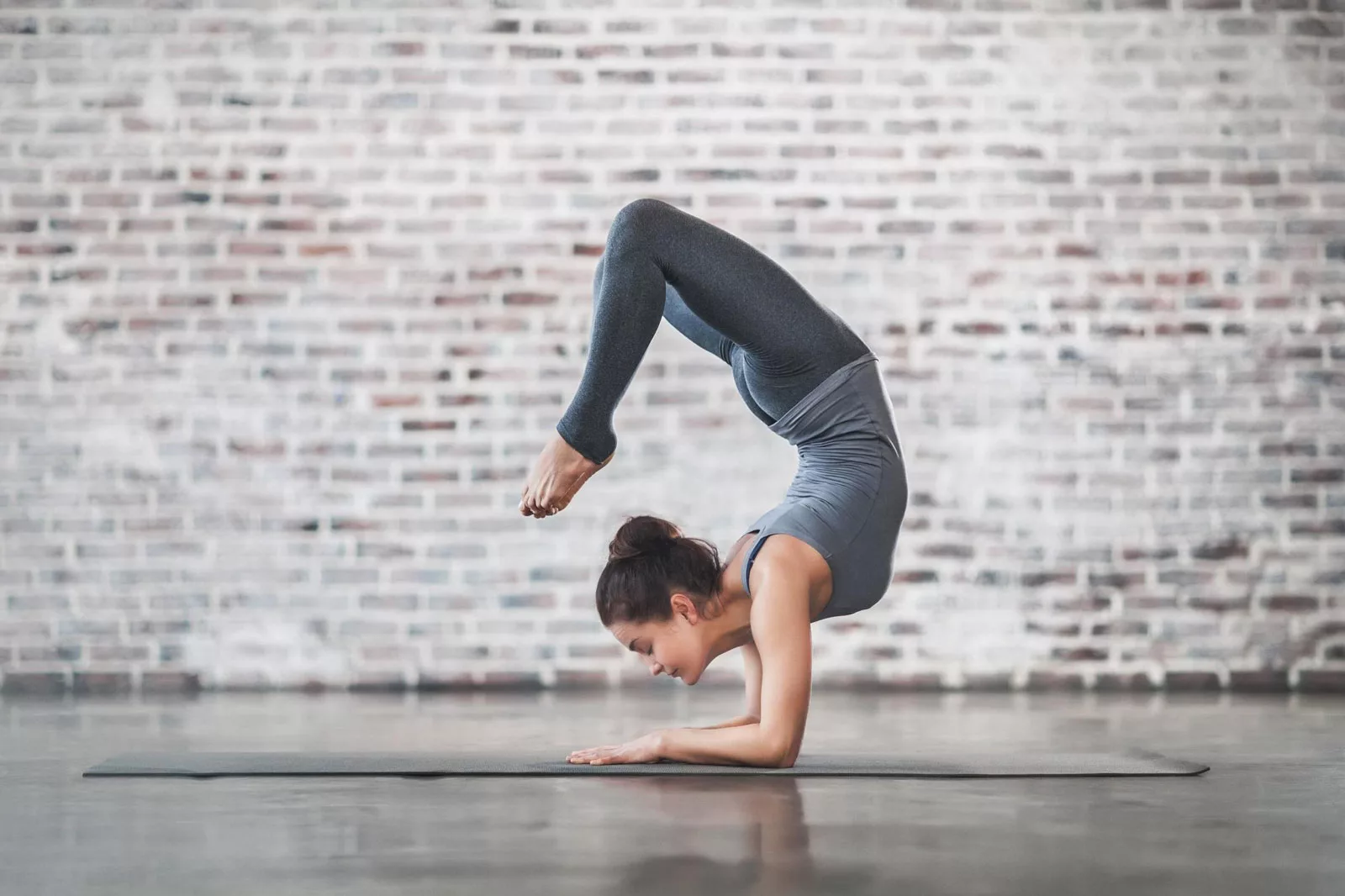 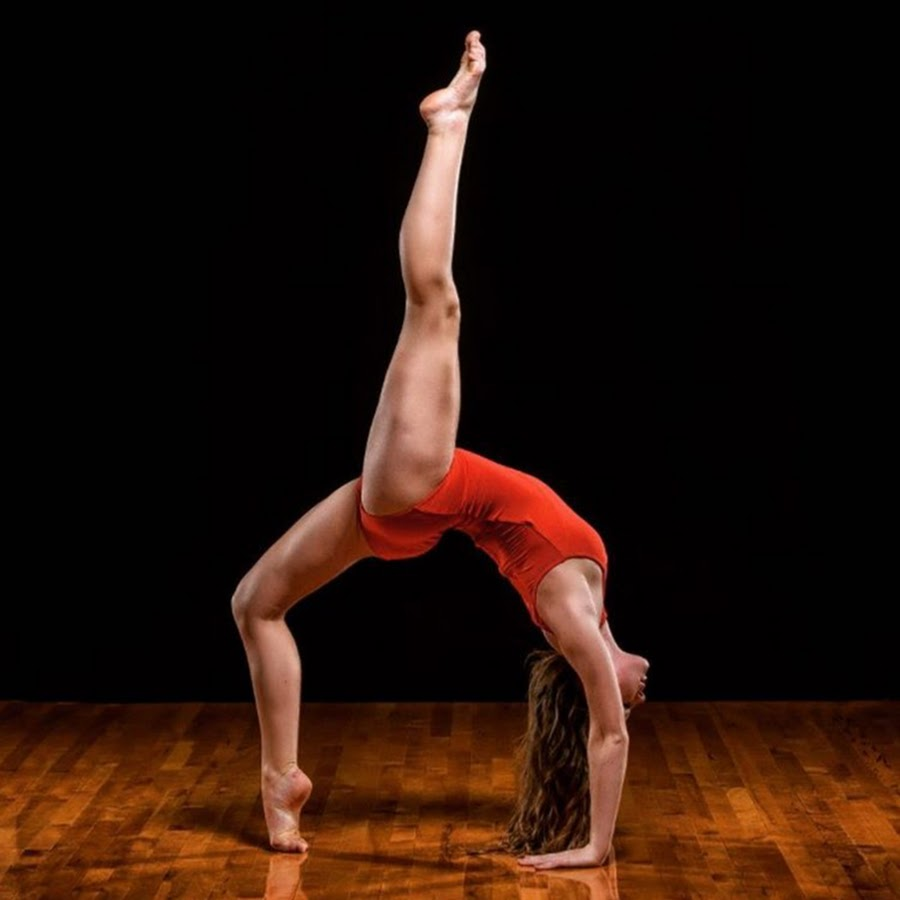 Примечание: увеличьте репродукции до размера не меньше А-5
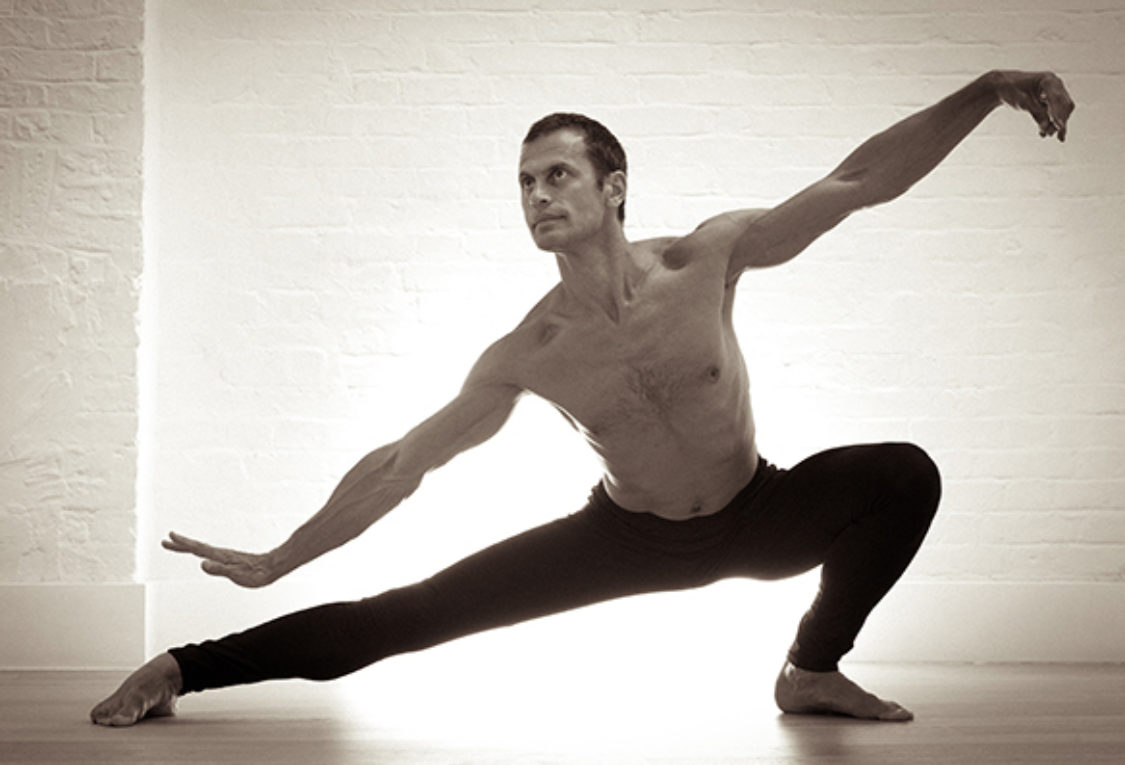 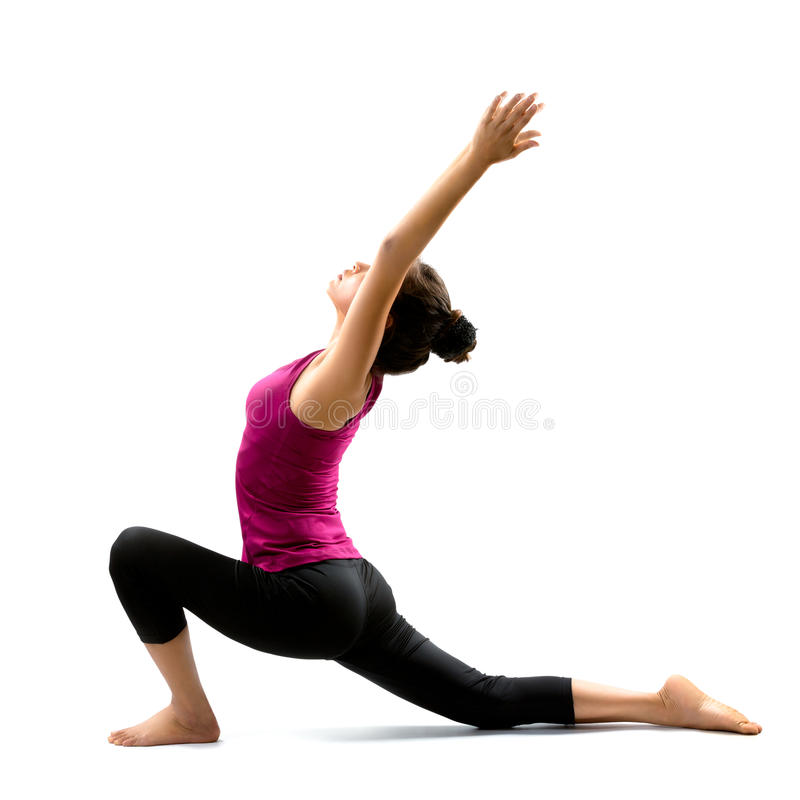 Пример предварительного рисунка
Сначала вспомним, что нужно выполнить компоновку на альбомном листе фигуры.
Схематично определить движение позвоночника, головы, грудной клетки, тазобедренного сустава, в форме кругов.                      Прямыми линиями намечаем  направление ног ,рук.
Овалами намечаем мышцы.
Определяем направление ступней, кистей рук.

На этом этапе сделать фото рисунка , выслать для контроля.
Пример схематичного наброска фигуры человека
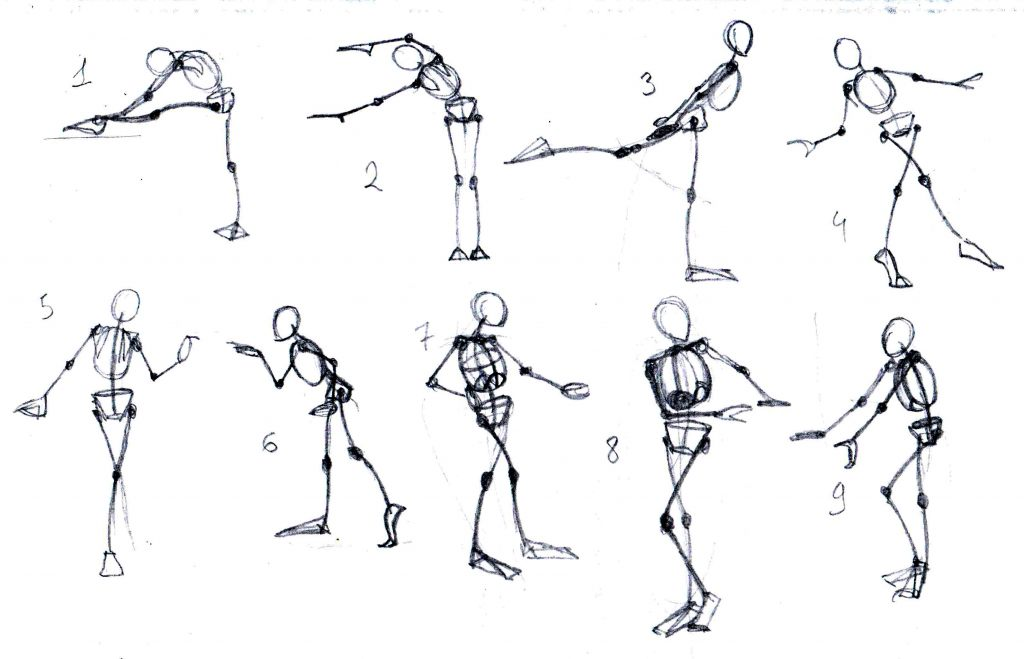 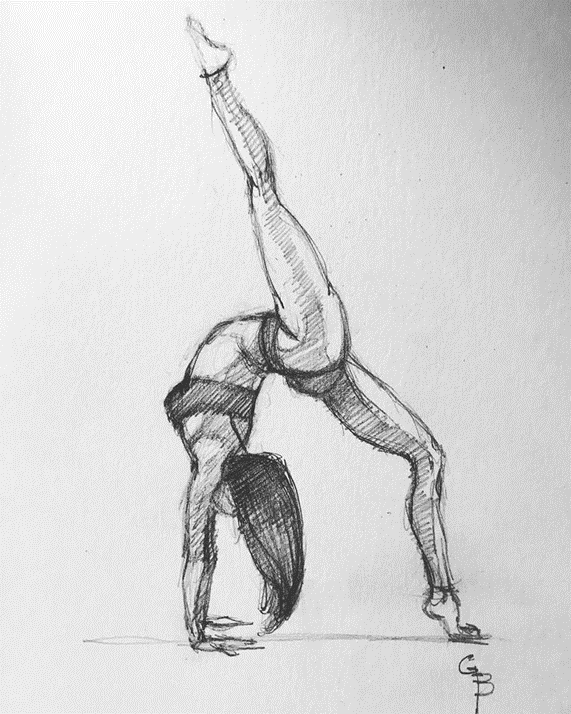 Далее уточняем  пластику  фигуры  по репродукции.
Уточняем пропорции.  Модуль измерения –голова.
Введение легкого тона .
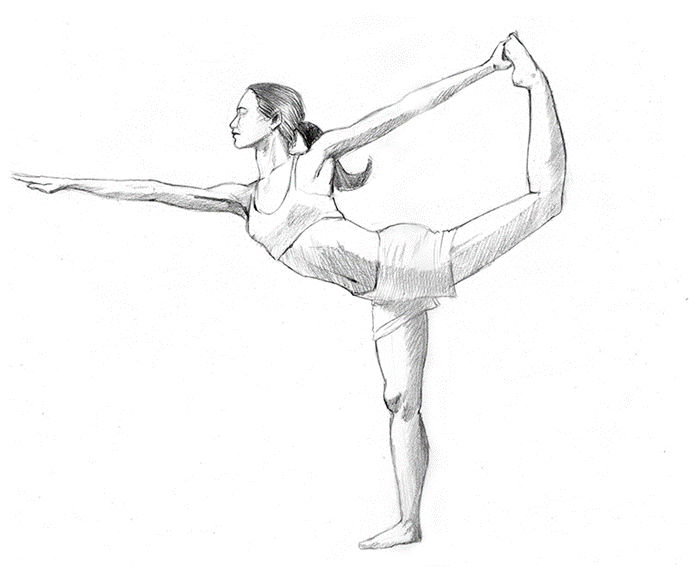 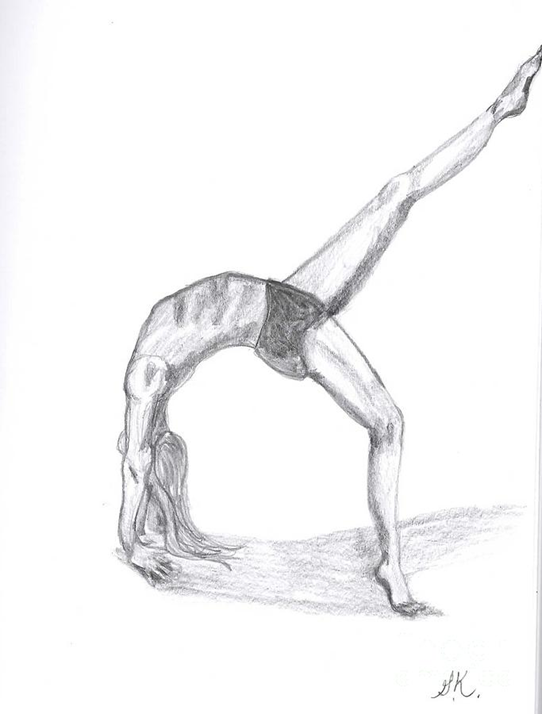 Работы сдать не позднее пятницы до 16.00